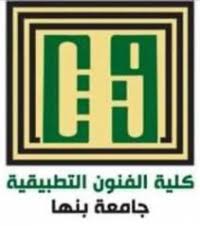 تصميم بالحاسب CAD
الفرقة الثالثة 
أ.م.د/اميرة فؤاد
اضغط الرابط التالى
https://l.facebook.com/l.php?u=https%3A%2F%2Fyoutu.be%2F9qmsHEPq7VI%3Ffbclid%3DIwAR3HDTGsCk9KQFO-VLBGPO-wSAr1dAoZjXqL0cbx9ao3vqj6cvLGvhqU2PE&h=AT1Lv9VGZrzS5vsZ_1Rsr9HHkgX1AJptXpKFDbn_QEB8R42t3gt3stZZBHubjGfSaOpwqBRMlmVi_H2lzqJU5Owi_jN0JRf50TSFJSWsm-p5WFUJcyuw3tVuk98U5p5RSw